Building Registered Apprenticeship Opportunities for Out of School Youth
Enough is known for action webinar series
USDOL Office of Apprenticeship and Division of Youth Services
Toni Wilson
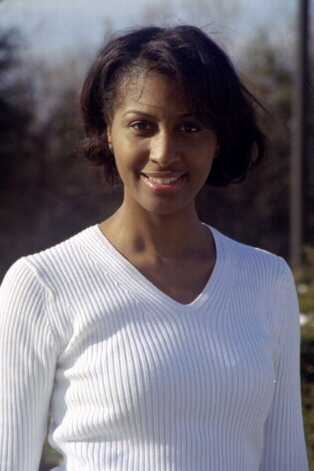 Workforce Analyst
Division of Youth Services
U.S. Department of Labor
Washington, DC
Amy Firestone, Ph.D..
Program Analyst
Office of Apprenticeship
U.S. Department of Labor
Washington, DC
Eric Karmecy
Project Manager
OH-Penn
West Central Job Partnership
Sharon, PA
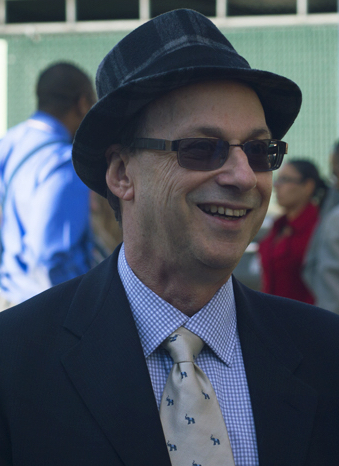 Philip Starr, Psy.D
Executive Director
OPENTECH LA
Managed Career Solutions
Hollywood WorkSource Center
Hollywood, CA
WIOA and Out-of-School Youth
WIOA Provisions Relevant to Registered Apprenticeship for Disconnected Youth 
Overview on Registered Apprenticeship
Developing apprenticeship pathways through partnerships 
OH-Penn
OPENTECH LA
Resources
2:00 | Welcome & Introductions
2:05 | WIOA
2:10 | Registered Apprenticeship 
2:25 |  OH-Penn
2:45 | OPENTECH LA
3:05 | Resources
3:15 | Q & A
WIOA
WIOA Provisions relevant to Registered apprenticeship for disconnected youth
WIOA
WIOA prepares vulnerable youth for successful employment through increasing use of proven service models services. 
Local areas must increase percentage of youth formula funds used to serve out-of-school youth to 75% from 30% under WIA.   
Local areas must spend at least 20% of youth formula funds on work experience activities such as summer jobs, pre-apprenticeship, on-the-job training, and internships so that youth are prepared for employment.
Eligibility criteria are changed for the youth formula program:  In school youth are ages 14-21 and out of school year are ages 16-24.
5 new program elements to the youth formula program.
Additional allowable activities include financial literacy education and entrepreneurial skills training.
Registered Apprenticeship as an OSY Placement Strategy
Proven model to help OSY immediately start working and increase skills and earning.
Effective strategy to connect with employers in diverse fields and to use as part of industry sector strategies.
Registered Apprenticeship
Overview of registered apprenticeship
A Transformational Year for Apprenticeship
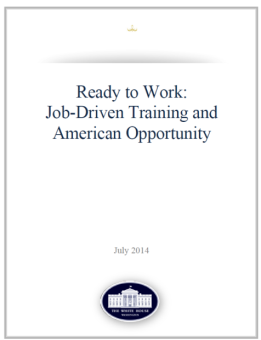 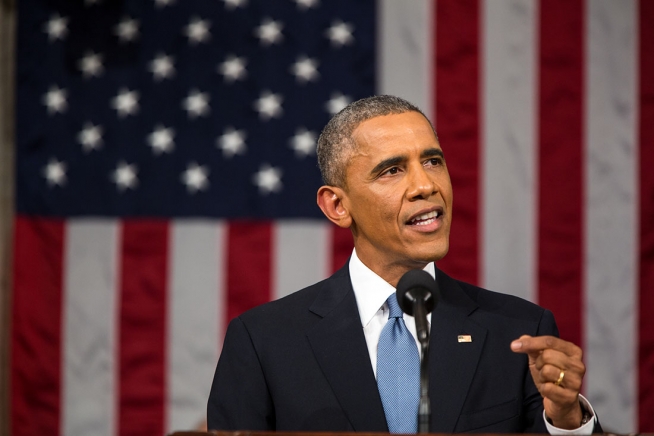 Tonight, I'm also asking more businesses to follow the lead of companies like CVS and UPS, and offer more educational benefits and paid apprenticeships -- opportunities that give workers the chance to earn higher-paying jobs even if they don't have a higher education. 
– President Obama, State of the Union Address, January 20, 2015
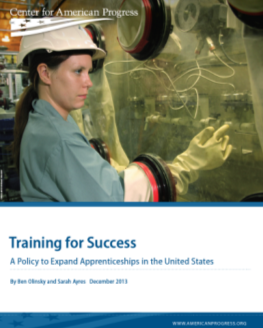 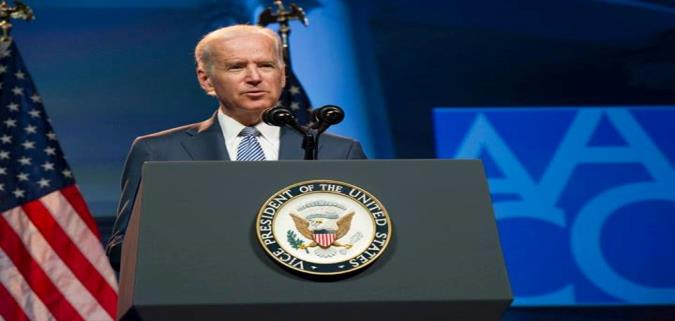 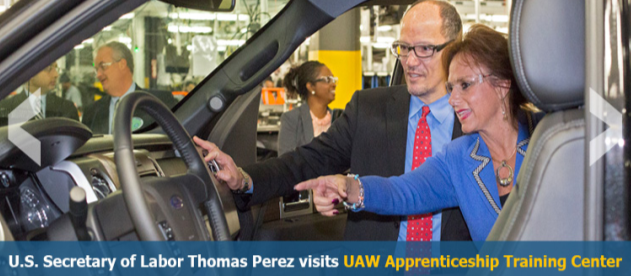 Vice President Biden (AACC Conference) on April 7, 2014 , announcing the launch of the RACC.
American Apprenticeship Grants
$175 Million
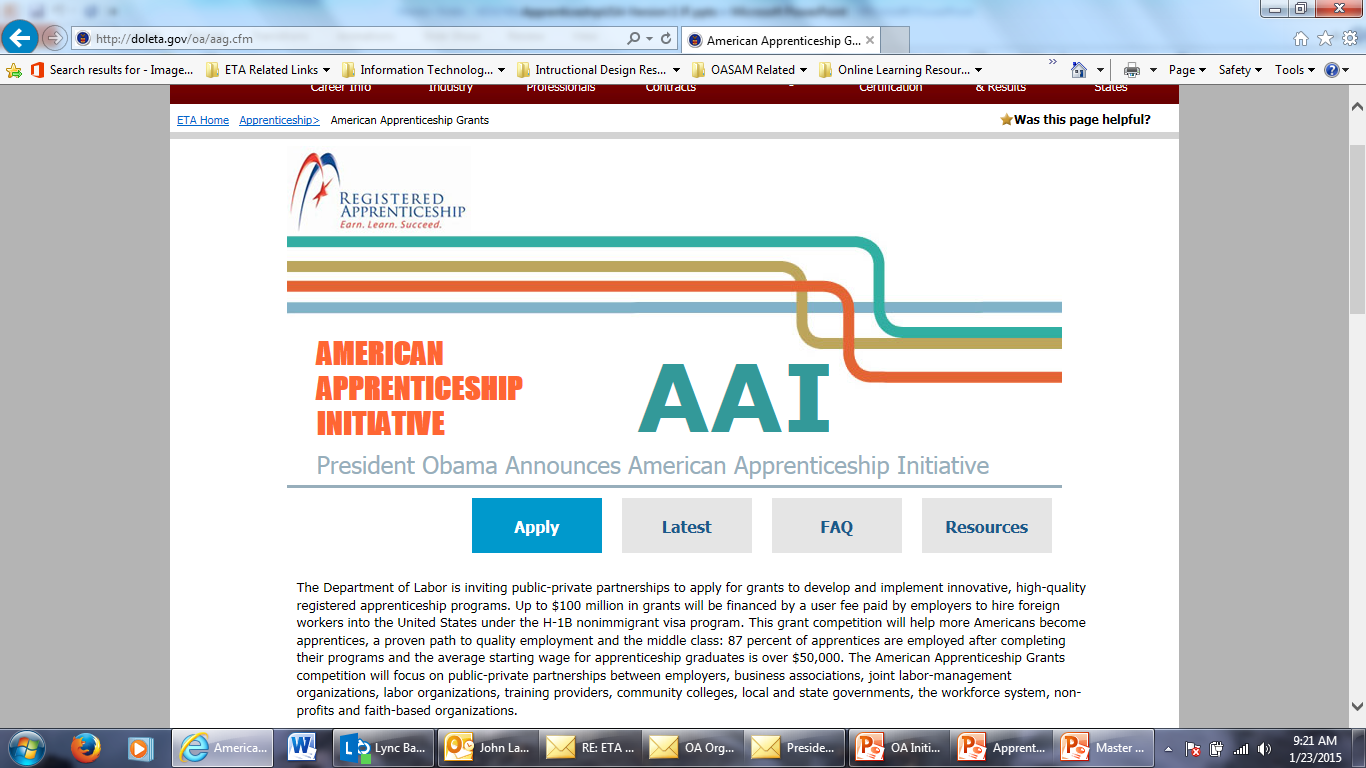 12
The American Apprenticeship Grant Funding Opportunity Announcement
Learn more at http://doleta.gov/oa/aag.cfm
American Apprenticeship SGA
$175 Million.
Launch apprenticeship in new, high growth fields.
Scale models that work.
Align apprenticeships to pathways for further learning & career advancement.
13
Expansion for Fiscal Year 2016: $90 Million for American Apprenticeship Grant program
This historic new program has the potential to increase alignment by providing classroom instruction for apprenticeships and ensuring States support college credit for apprenticeship:

States: Build state capacity to administer RA programs;

Industry: Build on American Apprenticeship grant and expand apprenticeship beyond H1B targeted occupations and industries; 

Under-Represented Populations: Support community-based organizations and workforce intermediaries on innovative strategies for career pathways;  and

National Activities: Increase national outreach, technical assistance, and capacity building needs.
14
ApprenticeshipUSA continues to grow
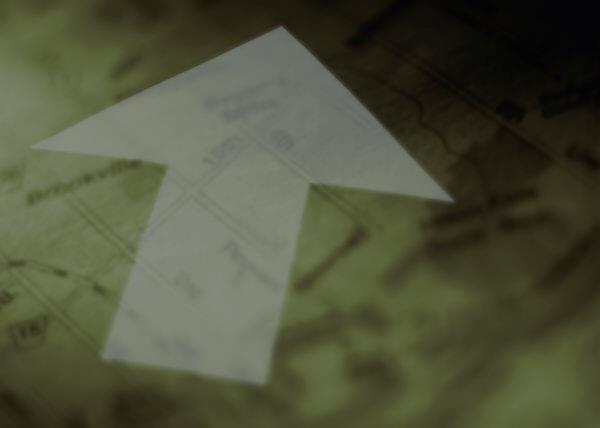 750,000
500,000
FY 16 Annual Goal
455,257
Quarter 2- FY 16
Number of Active Apprentices
375,000
15
WIOA was signed into law July 2014 with an increased emphasis on work-based learning and Registered Apprenticeship.
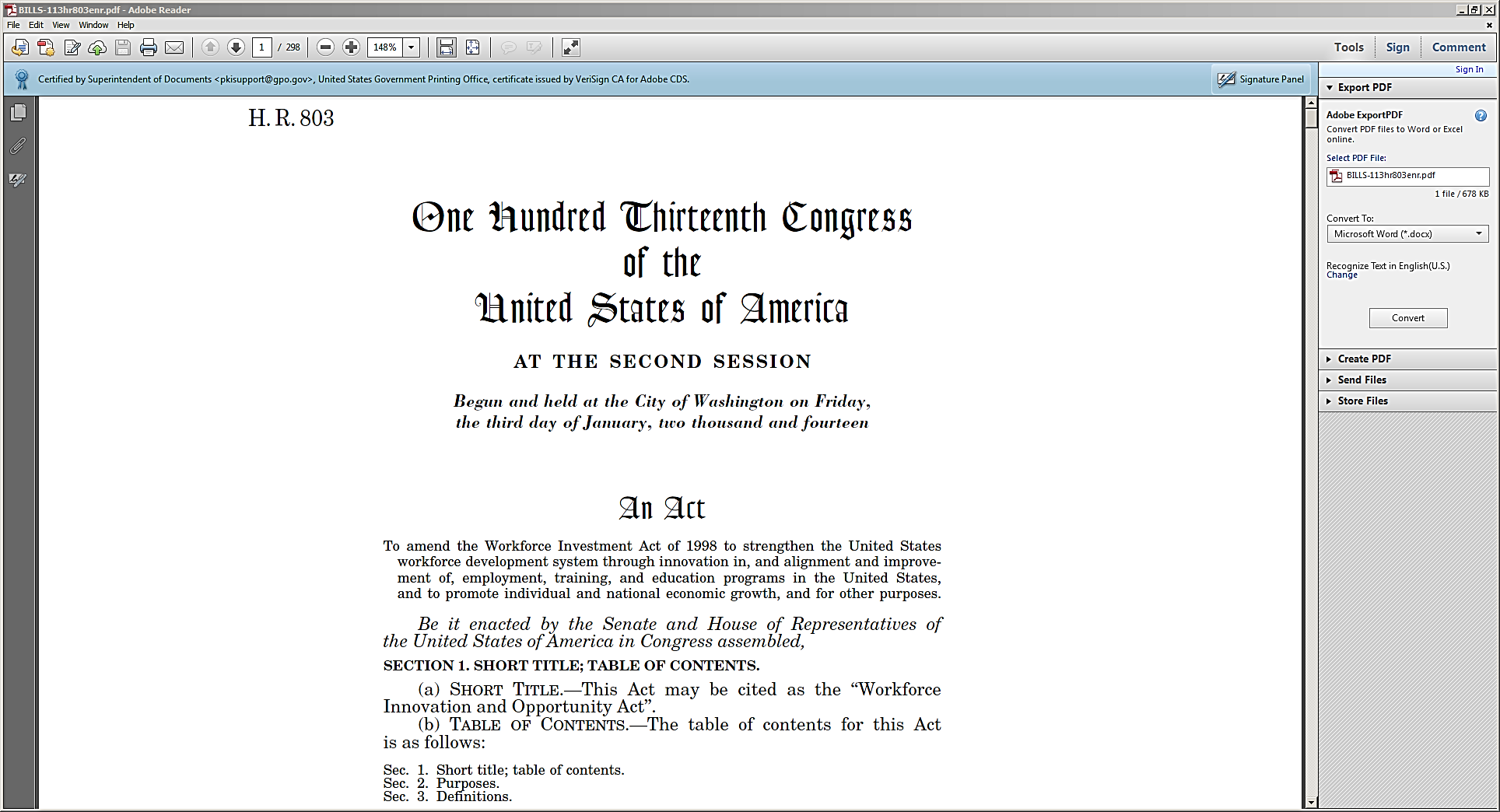 7
Registered Apprenticeship has
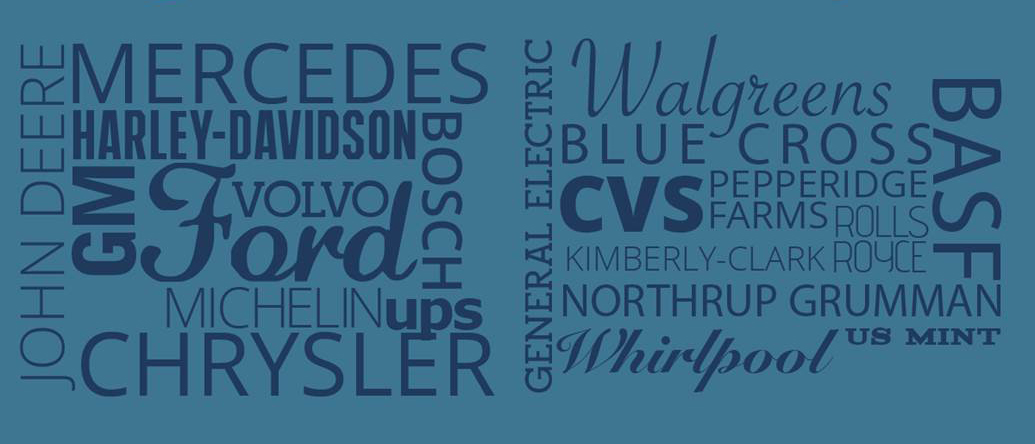 union and non-union programs
17
Components of Registered Apprenticeship
Related Education
Employment with 
on-the-Job Learning
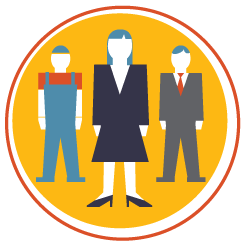 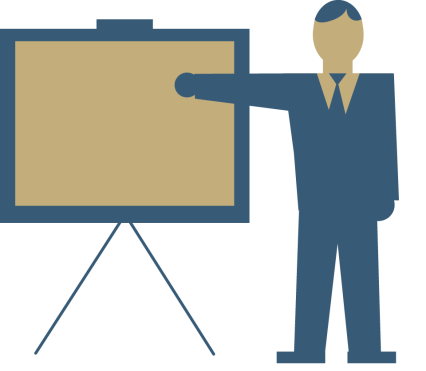 Fully Credentialed
Reward Skills
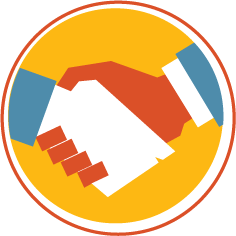 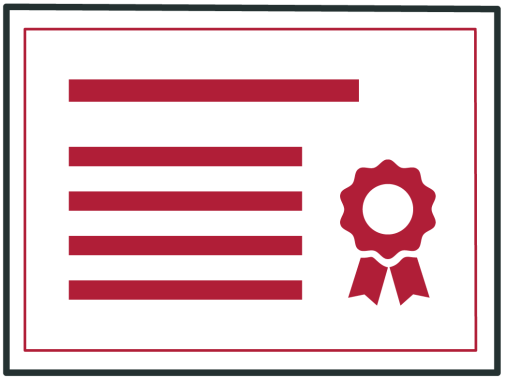 18
American Apprenticeships are…
Industry-driven
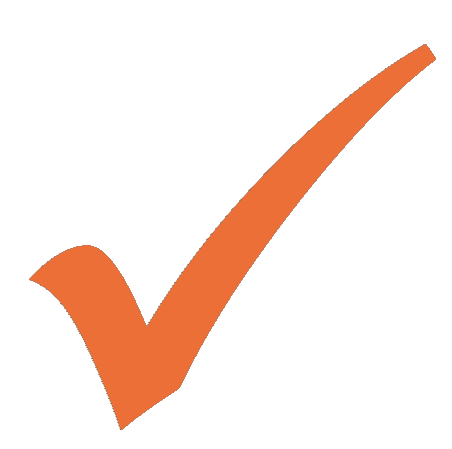 Nationally-recognized, high-quality programs
Modern, flexible, adaptable
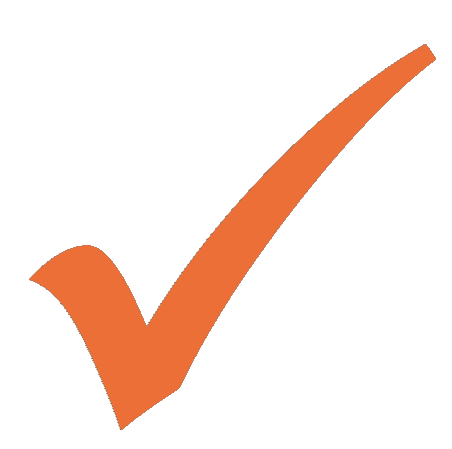 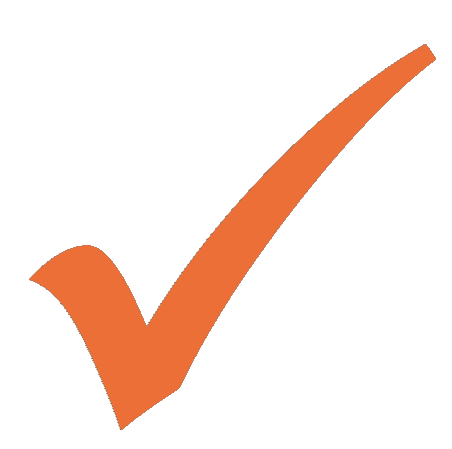 Proven talent solutions
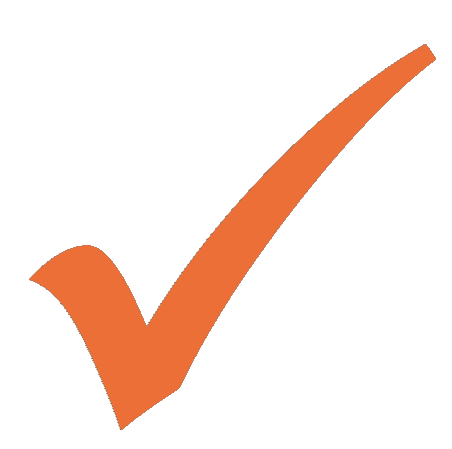 19
Innovations: High Schools and Youth Focus
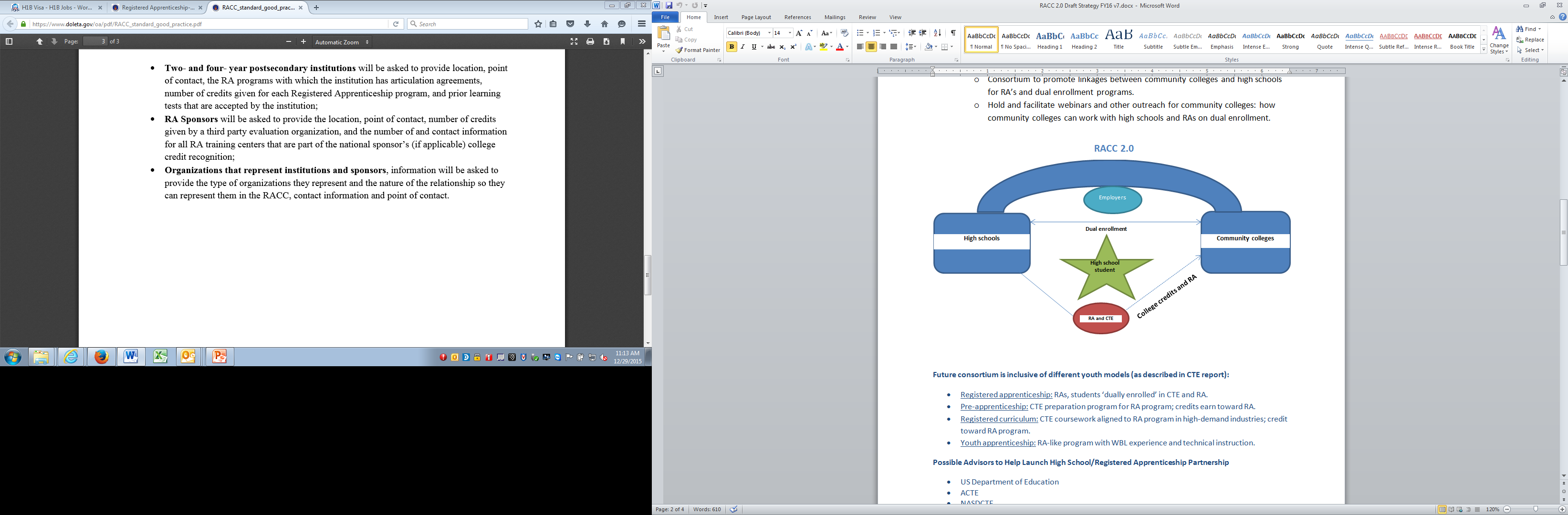 Opportunity: 
Employers interested in working with high school students
Increase linkages between high school career and technical education courses with apprenticeships
High schoolers are in dual enrollment programs and receive college credit
20
Youth Apprenticeship Ad-Hoc Working Group
Purpose:
Meet monthly and focus on how to expand youth apprenticeships and strengthen alignment between the Career and Technical Education (CTE) and Registered Apprenticeship systems on the secondary level. 

Members: 
Part of the DOL Advisory Committee on Apprenticeship (ACA); includes representatives from the ACA, the Department of Education and select Subject-Matter Experts (SMEs) including CTE state directors, employers and other experts.
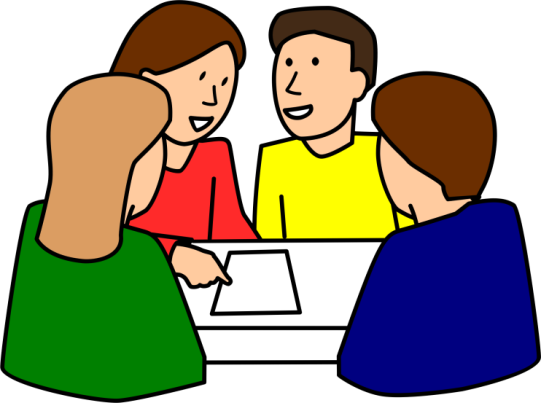 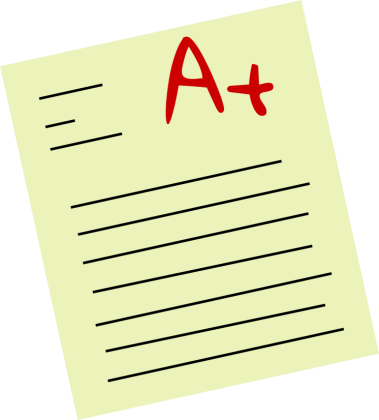 Youth Apprenticeship Ad-Hoc Working Group
Topics: 
How to expand Registered Apprenticeship on the secondary level.
How to strengthen alignment between CTE and RA across the country.
Identify the challenges and gaps in recruiting and maintaining more high school-age apprentices such as liability concerns and child labor laws.
Role of community colleges and linkages between Registered Apprenticeship-College Consortium (RACC) members and high school CTE programs.
Outreach needed regarding RA opportunities; How to educate target groups (disadvantaged and underrepresented youth and families) regarding opportunities and future federal funding opportunities.
22
Registered Apprenticeship College-Consortium
The Registered Apprenticeship College-Consortium (RACC) was launched at the 2014 AACC conference in Washington, DC.
244 colleges joined the RACC

956 Apprenticeship Training Centers
Electrical Training ALLIANCE
Finishing Trades Institute
Heat & Frost Insulators & Allied Workers 
Sheet Metal and Air Conditioning Industry
National Elevator Industry Educational Program
United Association of Plumbing & Pipefitting
23
Registered Apprenticeship College-Consortium
14 National, Regional, State Organizations
American Association of Community Colleges
AFL-CIO Building and Construction Trades
Council on Adult and Experiential Learning (CAEL) 
Colorado Community College System
North Carolina Community College System
Ohio Association of Community Colleges
Ohio Board of Regents
Oregon Department of Community Colleges 
and Workforce Development
Collegiate Consortium for Workforce and Economic Development
South Carolina Technical College System 
Southeast Maritime & Transportation Center (SMART)
Technical College System of Georgia (TCSG)
University of Alaska System 
VA Tidewater Consortium for Higher Education
Wisconsin Technical College System
24
[Speaker Notes: Grantee membership: Essentially, grantees are expected to join the RACC as a condition of their grant award according to the FOA:
 
P. 4: Promoting Career Pathways and Aligning Apprenticeships with Institutions of Higher Education (IHEs) and Workforce Investment Systems: Engaging states, regions, and local areas to align, at a minimum, education and training systems (e.g., Workforce Investment Boards/State Workforce Agencies; and career technical education, community college, and university systems) behind apprenticeship as an area for cooperation and co-investment and linking apprenticeship to credit and industry-recognized credentials that allow for further advancement (e.g., college credit, portable industry-recognized credentials; also see the Registered Apprenticeship College Consortium at http://www.doleta.gov/oa/racc.cfm);
P. 57 (Innovations to Create a Supportive Ecosystem): Create incentives for community colleges to support the development and provision of apprenticeship training by a) articulating apprenticeships to community college credit (visit the RACC website: http://www.doleta.gov/oa/racc.cfm), b) creating financial incentives through FTEs or other mechanisms for community colleges to support apprenticeship, or c) create capacity within the community college system to support employers in setting up or expanding apprenticeship programs
 
The link to the FOA is here if you’d like to get additional context. Let me know if you need anything else.]
Win-Win-Win-Win
OH-PENN
Program Partnership example
Pre-Employment Preparation
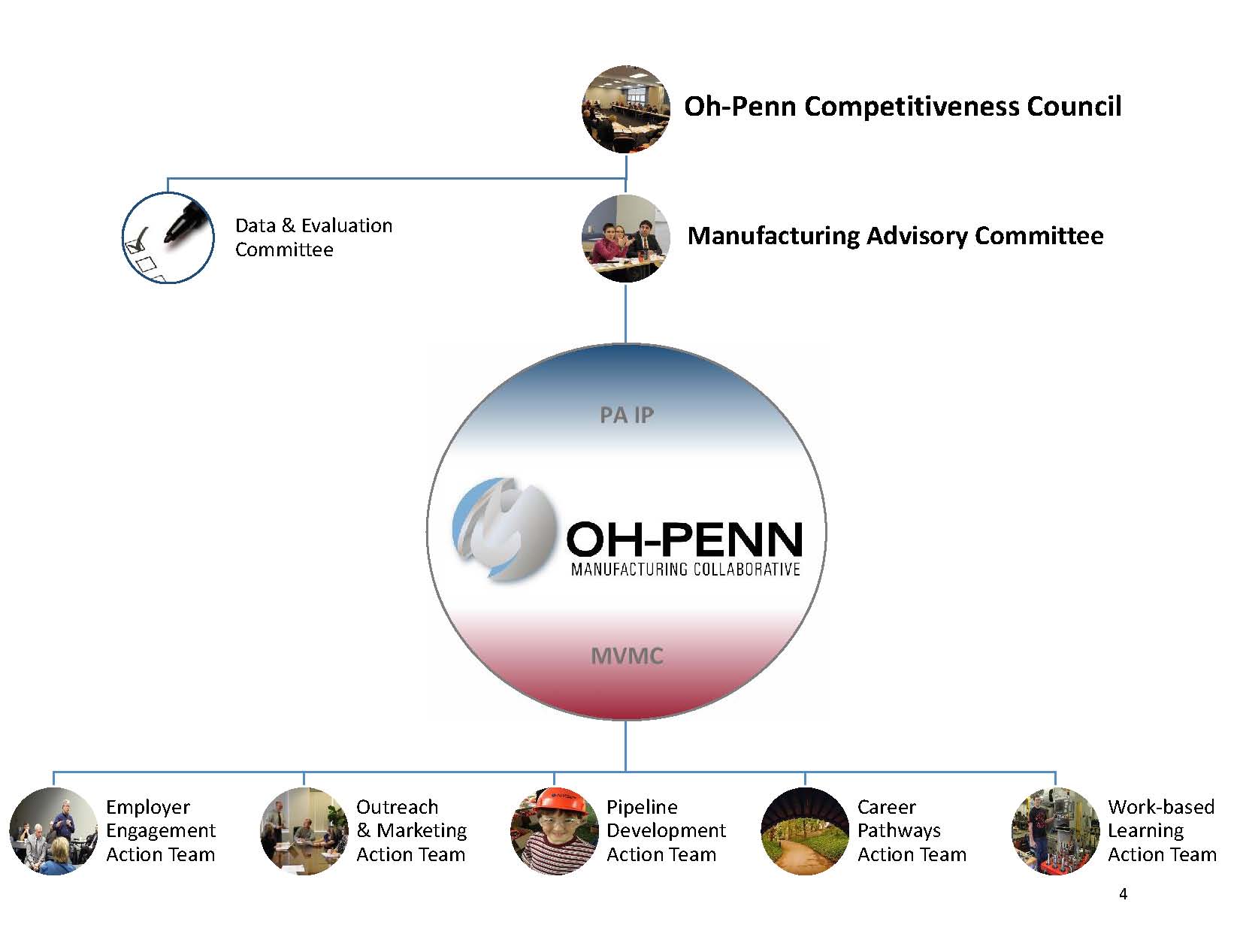 Pre-Apprenticeship Track
America Job Centers Outreach
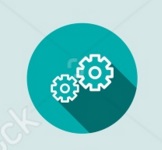 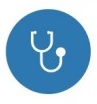 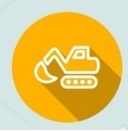 Advancement Pathways
Employment
Return on Investment
51 Completers in 7 Cohorts

269 industry-recognized credentials earned

 WorkKeys®

 OSHA 10

 MSSC Safety, Quality,  
 Manufacturing Processes and 
 Maintenance Awareness  

 MSSC Certified Production  
 Technician
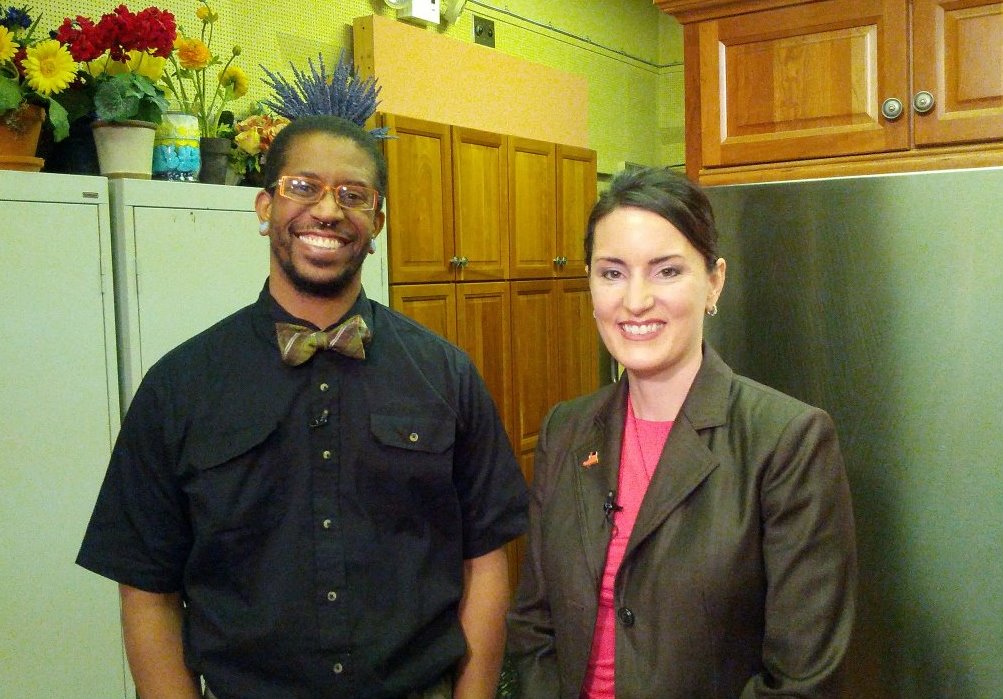 Manufacturing Readiness Graduate Benny Hunt, now employed as Team Lead at Pennex Aluminum
OPENTECH LA
Regional apprenticeship collaborative
Program Partnership example
WHY NON-TRADITIONAL APPRENTICESHIP
New tech occupations are more aligned with work-based learning than traditional classroom-based training.

They open doors for at-risk youth and minority youth to enter these occupations.
OUR COMMITMENT
For apprenticeships to thrive, they must be incorporated into the workforce development system. This entails multiple funding sources that capitalize on individual program strengths, and provide wraparound services designed to assist at-risk youth.
CUSTOMER NEEDS
Basic and Remedial Training (i.e., Bridge Training)

Soft Skills (Workplace Competencies)

Life Skills

Technical Competencies
CUSTOMER NEEDS
‘Bridge Training’
Pre-Apprenticeship 
Registered Apprenticeship + Related Learning
OUR METHOD
Engage the Workforce Development System at the Federal, State, and Local Levels to ensure the participant’s success
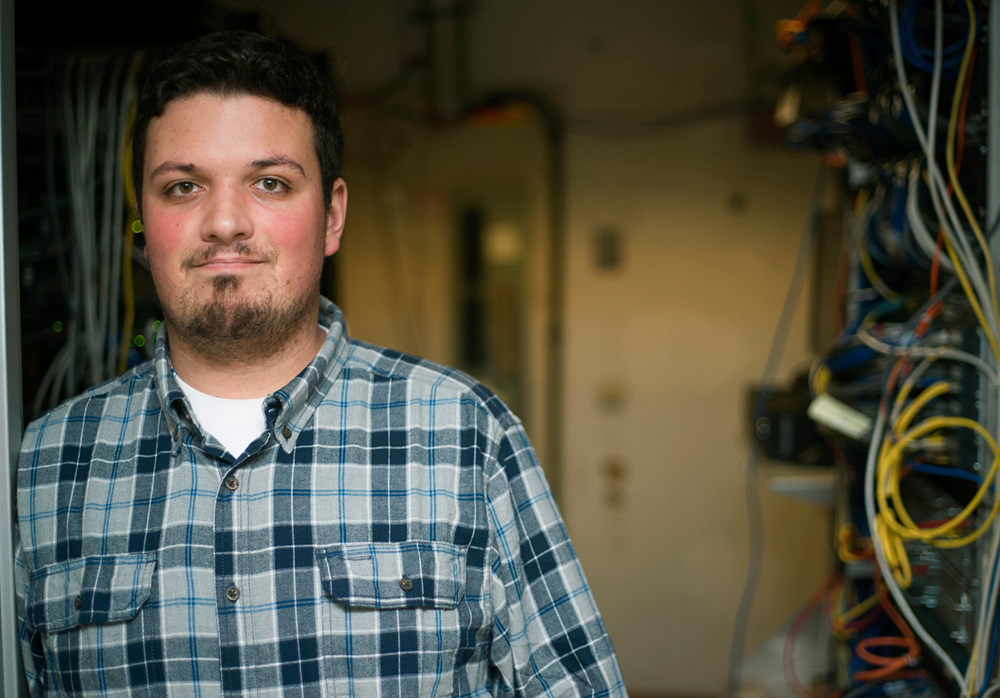 JUAN
JUAN
Graduate of Foshay Tech Academy

Age 24 (Out-of-School Youth)

Discovered OpenTech LA through Foshay Tech Academy’s Alumni Network and Lead Teacher Leslie Aaronson
JUAN
Enrolled in OpenTech LA

Through interview with Success Counselor, developed Individual Employment Plan

Outlined each step toward a Registered Apprenticeship in Software Development
FIRST STEPS
Registered in LA Mayor Eric Garrett’s ‘HIRE LA YOUTH’ Summer Program
Modality: 120 Hours of Soft Skills, Life Skills, and Internship
Funding: Stipend of $9.00/hour
Trainer: OpenTech and Host Employer
FIRST STEPS
Host Employer saw great potential in Juan during Summer Internship Program, and contacted OpenTech LA to develop a training plan enabling Juan to become an apprentice.
NEXT STEP: CLASSROOM-BASED TRAINING
Enrolled at American Job Center in West Covina, CA.
Qualified for WIOA funding as Out-of-School Youth and Adult.
Modality: Classroom-Based Training 
Funding: WIOA Individual Training Account (Youth)
Trainer: New Horizons
NEXT STEP: PRE-APPRENTICESHIP
OpenTech LA Curriculum Committee designed Pre-Apprenticeship Curriculum incorporating both industry standards and employer needs
NEXT STEP: PRE-APPRENTICESHIP
Enrolled at American Job Center in Hollywood, CA.
Qualified for WIOA funding as Adult.
Began Pre-Apprenticeship in Software Development (CRM Specialty-Salesforce) with Host Employer
Modality: On-the-Job Learning
Funding: WIOA OJT Funds (Adult)
Trainer: Mentor at Host Employer
FINAL STEP: APPRENTICESHIP
OpenTech LA Curriculum Committee designed Registered Apprenticeship Curriculum incorporating both industry standards and employer needs

Apprenticeship application currently in process with DOL and State Division of Apprenticeship Standards
FINAL STEP: APPRENTICESHIP
Begins Apprenticeship in Software Development (CRM Specialty-Salesforce) this Summer 2016

Modality: On-the-Job Learning

Funding: WIOA OJT Funds (Adult) + DOL Funds

Trainer: Mentor at Host Employer
FINAL STEP: APPRENTICESHIP
We combined multiple funding streams to minimize fiscal impact on the Host Employer, creating incentives to take a chance on OpenTech candidates they might not have considered otherwise.
FINAL STEP: APPRENTICESHIP
Each funding stream capitalized on program strengths in order to maximize service delivery to the participant.
FINAL STEP: APPRENTICESHIP
Hire LA Youth Summer Funding = Soft and Life Skills
WIOA Youth ITA Funding = Technical Competencies
WIOA Adult OJT Funding = Real-World Experience
DOL Apprenticeship Funding = Commitment to Hire and Train as Apprentice
FINAL STEP: APPRENTICESHIP
All training programs must include financial assistance and/or earn-and-learn components to ensure open access to diverse and disadvantaged youth.
FUNDERS
US Department of Labor, American Apprenticeship Initiative
Workforce Development Board of the County of Los Angeles, WIOA Training Funds (Youth and Adult)
Workforce Development Board of the City of Los Angeles, WIOA Training Funds (Adult)
Private Foundations 
Corporate Sponsors
FOUNDING PARTNERS
LA MAYOR’S OFFICE OF ECONOMIC DEVELOPMENT
::
CITY OF LA, ECONOMIC AND WORKFORCE DEVELOPMENT DEPARTMENT //
 LA BUSINESS SOURCE

COUNTY OF LOS ANGELES, WORKFORCE DEVELOPMENT BOARD
:: 
MCS ECONOMIC DEVELOPMENT CORPORATION
::
YWCA OF GREATER LOS ANGELES
::
STEM ADVANTAGE
::
FOSHAY TECH ACADEMY
::
EAST LOS ANGELES COLLEGE
::
CALIFORNIA STATE, LOS ANGELES
::
CALIFORNIA STATE, DOMINGUEZ HILLS
Registered Apprenticeship as an OSY Placement Strategy
Partner
Develop sector and/or career pathway strategies utilizing apprenticeship 
Connect with a Sponsor
Recruit and screen candidates to be apprentices
Provide pre-apprenticeship and basic skills preparation
Provide supportive services
Women in Construction
Pre-Apprenticeship: Pathways for Women into High-Wage Careers 
http://www.doleta.gov/oa/preapp/
Apprenticeship Staff 
Contact map
http://www.doleta.gov/oa/contactlist.cfm
American Apprenticeship Grants
http://www.dol.gov/apprenticeship/grants.htm
Pre-Apprenticeship
http://www.doleta.gov/oa/preapp/
Apprenticeship Fact Sheet
Frequently Asked Questions 
http://www.doleta.gov/oa/aag.cfm
Apprenticeship website 
www.dol.gov/apprenticeship
Amy Firestone, Ph.D.
Program Analyst
ETA
U.S. Department of Labor
Firestone.amy@dol.gov
(202) 693-3998
https://www.dol.gov/featured/apprenticeship
Toni Wilson
Workforce Analyst
ETA
U.S. Department of Labor
Wilson.toni@dol.gov
(202) 693-2922
Eric Karmecy
Project Manager
OH-Penn
West Central Job Partnership
ekarmecy@wcjp.org
(724) 347-7855
www.industryneedsyou.com
Philp Starr, Psy.D
Executive Director
OPENTECH LA
Hollywood WorkSource Center
pstarr@mcscareergroup.co
(724) 730-5276